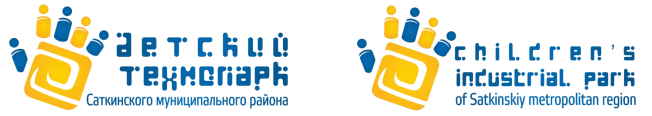 ДЕТСКИЙ 
ОБРАЗОВАТЕЛЬНЫЙ ТЕХНОПАРК 
ИНФОРМАЦИОННО-ТЕХНИЧЕСКОЙ НАПРАВЛЕННОСТИ
«СТУПЕНИ» .
Достигнутые результаты и перспективы  реализации программы развития.
Начальник ММС МКУ 
«Управление образования»
Араптанова Ольга Викторовна, к.филол наук.
Сатка, 2018
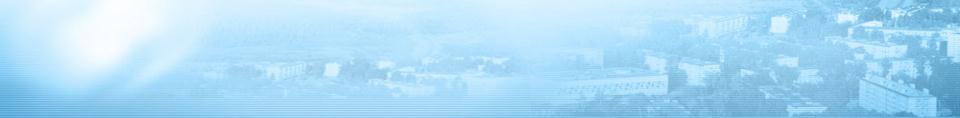 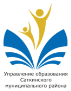 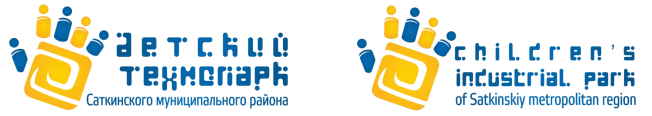 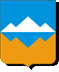 ДЕТСКИЙ 
ОБРАЗОВАТЕЛЬНЫЙ ТЕХНОПАРК 
ИНФОРМАЦИОННО-ТЕХНИЧЕСКОЙ НАПРАВЛЕННОСТИ
«СТУПЕНИ»
ОСНОВНЫЕ НАПРАВЛЕНИЯ ДЕЯТЕЛЬНОСТИ:
Образовательная 
робототехника
Информатика и программирование
Компьютерная анимация
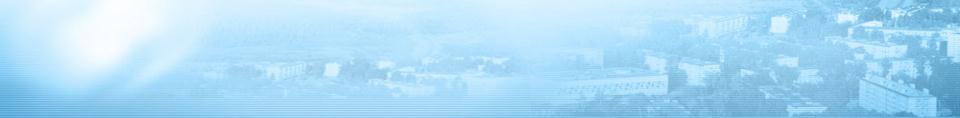 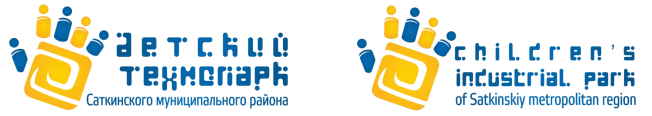 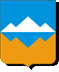 Образовательный технопарк 
«СТУПЕНИ»
ЦЕЛЬ :
создание инфраструктурной площадки для приобщения обучающихся к инновационной практико-ориентированной деятельности в сфере информационных технологий, робототехники и ИТ-инжиниринга
ОСНОВНЫЕ  ЗАДАЧИ ДЕЯТЕЛЬНОСТИ:
1.
Образовательная робототехника
2. 
Информатика и программирование
3.
Компьютерная анимация
ОСНОВНЫЕ  ЗАДАЧИ ДЕЯТЕЛЬНОСТИ:
4. 
стимулирование гражданской ответственности промышленного,
 бизнес-сообщества, туристического сообщества за инновационное развитие экономики района; 

5. 
информирование населения района о научных и прикладных разработках образовательного технопарка, популяризация инженерных и рабочих профессий;
2. 
приобщение обучающихся к научной, научно-исследовательской, опытной и конструкторской деятельности и включение их в реальный производственный процесс;
1. 
обогащение научной, научно-исследовательской, опытной и конструкторской деятельности обучающихся практическими смыслами за счет заинтересованности (в том числе и материальной) последних в получении результатов, востребованных в сфере экономического и социального развития Саткинского муниципального района;
3.  
развитие мотивации всех субъектов технопарка на осознанную и эмоционально-выраженную ориентацию на инновационную проектно-продуктивную деятельность;
VII межрегиональный  межведомственный образовательный форум
«Наука искусства и искусство науки»  (Москва)  (Март, 2017)
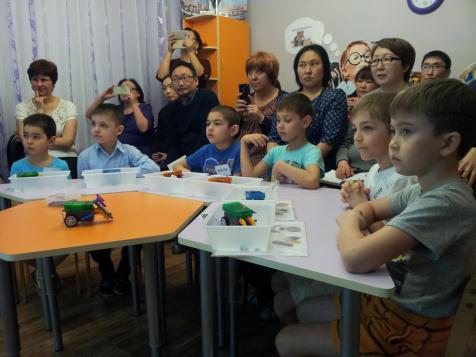 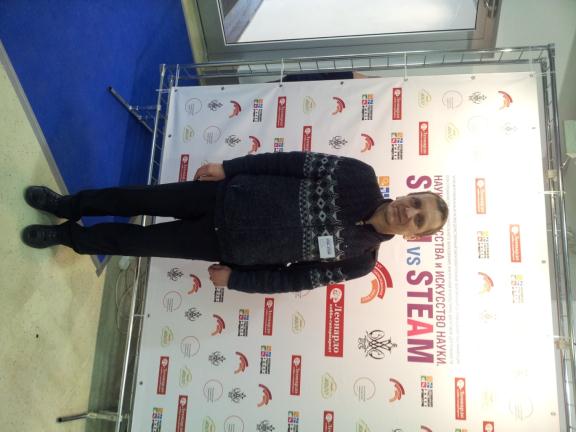 Педагоги дошкольных образовательных учреждений Саткинского муниципального района и учреждений дополнительного образования республики Саха (Якутия)
 
Февраль, 2017
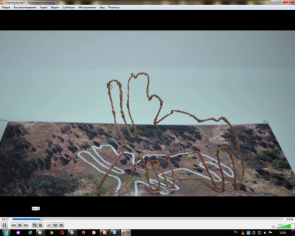 Фрагмент новых анимационных технологий при создании мультпродукта  для резидента «Центр туризма» 
(«Зюраткуль»)
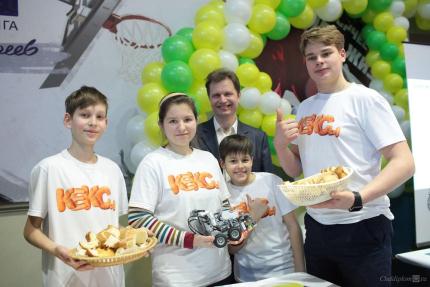 Всероссийские робототехнические соревнования «РОБОФЕСТ» (5 чел.)  и конкурс -фестиваль «ДЕТалька» 
( 5чел.) – Москва, март  и  апрель, 2017 г.
Региональные робототехнические соревнования «РОБОФЕСТ», 
март, 2017 г.
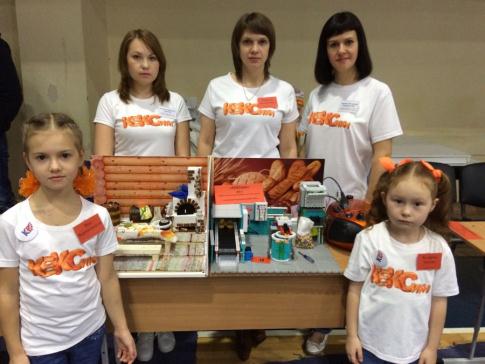 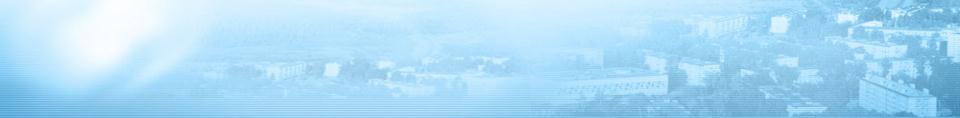 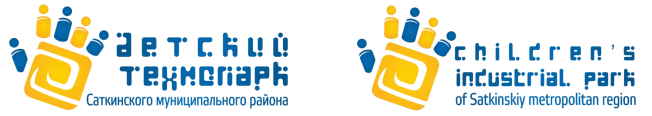 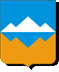 СОДЕРЖАНИЕ  ОБРАЗОВАТЕЛЬНЫХ ПРОГРАММ:
ДОШКОЛЬНОЕ ОБРАЗОВАНИЕ
Основы робототехники
НАЧАЛЬНОЕ ОБЩЕЕ ОБРАЗОВАНИЕ
Конструирование на основе робототехники
Компьютерная мультипликация
ОСНОВНОЕ ОБЩЕЕ ОБРАЗОВАНИЕ
Робототехника
Компьютерная мультипликация
Веб-дизайн
СРЕДНЕЕ ОБЩЕЕ ОБРАЗОВАНИЕ
Микро-электроника , робототехника
3D-моделирование
Станки с ЧПУ
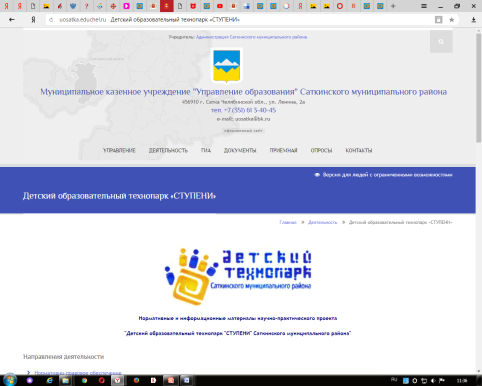 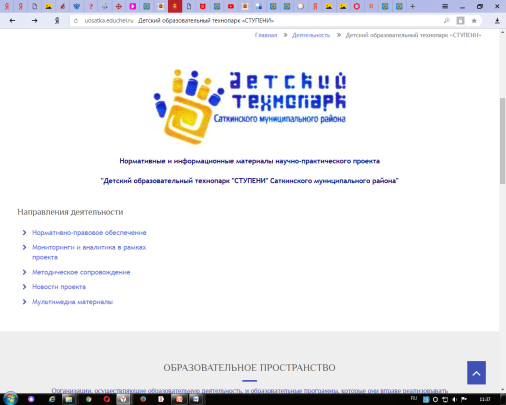 Публикации в 2017 г.:
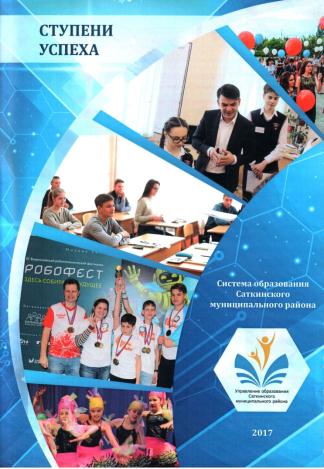 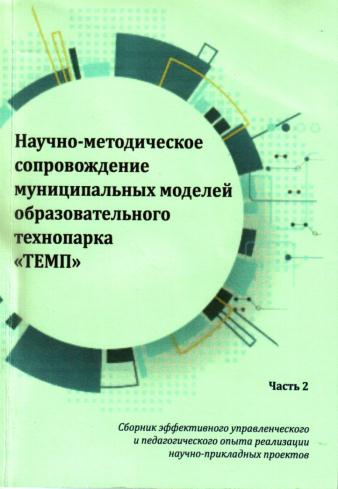 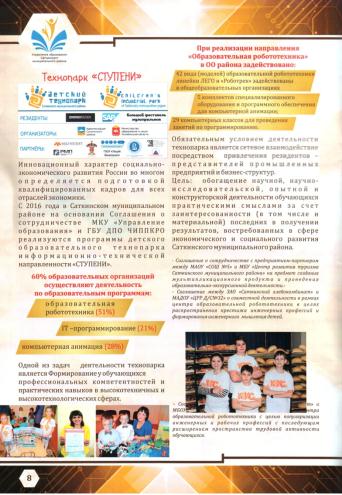 Муниципальный сборник  «Ступени успеха»
ЧИППКРО, опубликовано 3 образовательных программы: 2 по образовательной робототехнике и 1 по компьютерной анимации
С 30 октября 2017 по 1 ноября 2017 гг. технопарк «СТУПЕНИ» провёл стажировку в рамках образовательной программы курсов повышения квалификации 
«Организационно-управленческие и педагогические механизмы создания образовательного технопарка»
( с участием действующего резидента технопарка  ООО «Роботрек» г. Санкт-Петербург»)
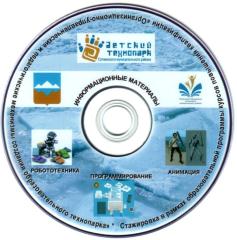 Гости  стажировки 
в робототехническом зале Д/С № 32, 
Сатка   (ноябрь, 2017)
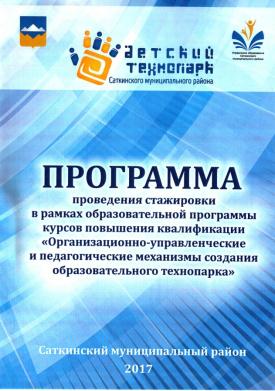 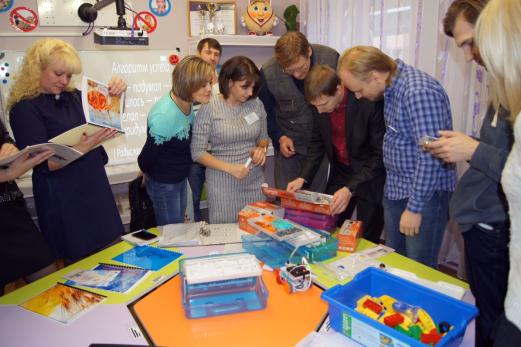 CD 
диск с электронными версиями методических материалов стажировки
СМИ о технопарке 
«СТУПЕНИ» в 2017 году:
Газета «Магнезитовец»
Газета «Саткинский рабочий»
Официальные сайты изданий
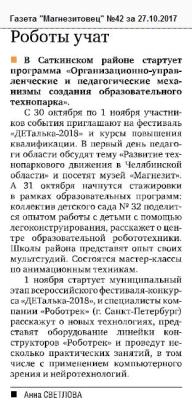 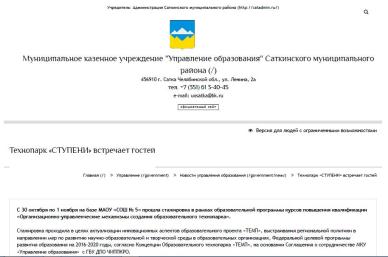 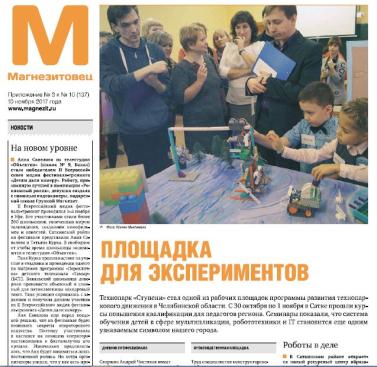 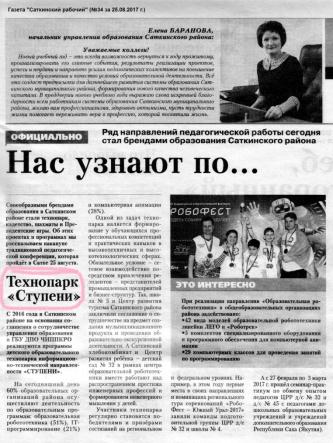 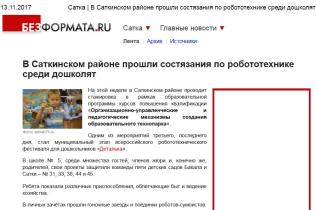 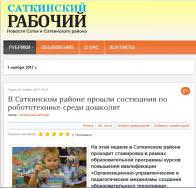